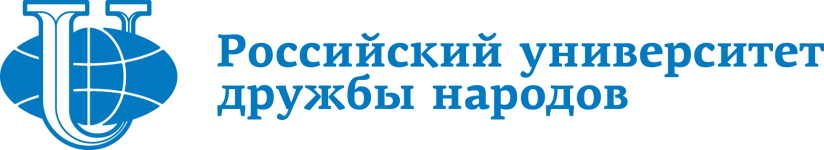 НАПРАВЛЕНИЕ:«РЕКЛАМА И СВЯЗИ С ОБЩЕСТВЕННОСТЬЮ»
Ожидания от учебы и карьеры
Реклама и Связи с общественностью – моя профессия
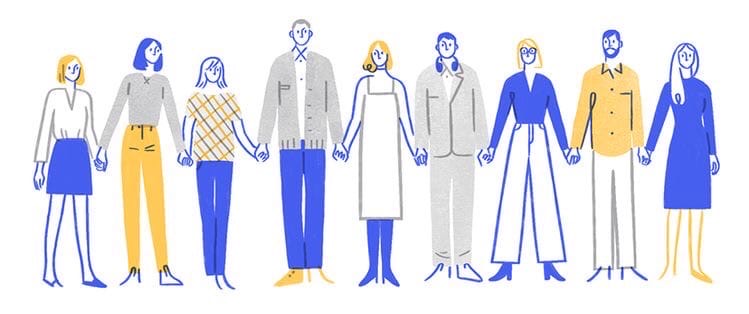 Новые тенденции в коммуникационных профессиях
Информационный бизнес растет и фокусирует все силы для решения задач продвижения. 

Задача направления «Реклама и связи с общественностью» - научить будущих профессионалов проводить эффективные коммуникационные кампании.

Наш выпускник – это специалист по производству и распространению не только классической рекламы и PR, но и любой положительной информации, любыми способами, по всем возможным коммуникационным каналам.
Где будут работать выпускники?
Ответ на этот вопрос зависит от того, какими  будут коммуникации в то время, когда  студенты закончат ИМЭБ. Ситуация на рынке труда быстро меняется.
 Наши выпускники могут работать в:
В рекламных и PR агентствах и коммуникационных группах 
В отделах по связям с общественностью и рекламе, а также маркетинговых  отделах предприятий
В рекламных и PR подразделениях средств массовой информации
В государственных и общественных организациях, политических партиях и т.д.
Есть ли перспективы заняться креативом?
Перспективы заняться креативом есть , НО

мы не ставим своей задачей готовить специалистов по креативу.
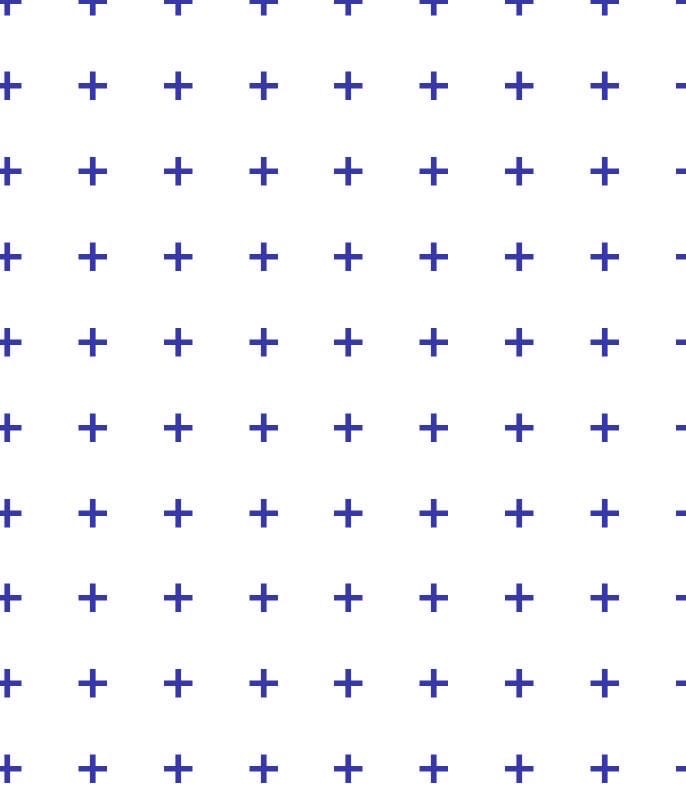 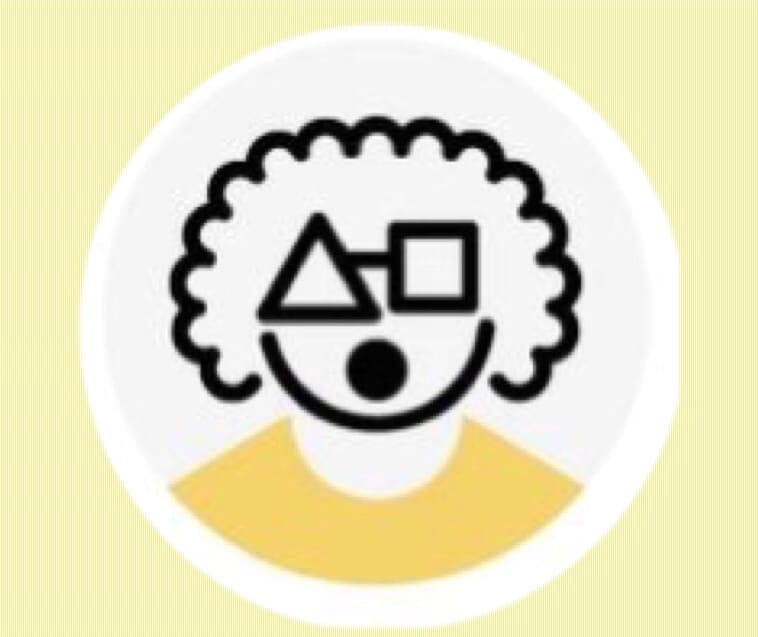 Многие предметы, которые Вы будете изучать, тесно связаны с креативом. А некоторые знания, полученные в процессе обучения, можно будет применить на практике.
Что можно успеть за 4 года бакалавриата?Конечно, его закончить и задуматься о магистратуре.
За это время каждому студенту придется: 
После окончания учебы сдать государственные экзамены и защитить диплом 
Поучаствовать в студенческих активностях. Возможность организовать мероприятия, которые Вы давно хотели воплотить в реальность, но всё никак не хватало ресурсов для этого.
За четыре курса прослушать примерно 70 дисциплин, изучить более 30 предметов, непосредственно связанных с рекламой и PR, основную часть которых будут вести практики, кто зарабатывает не в преподавании, а в коммуникационном бизнесе.
Три с половиной месяца провести на практике в коммуникационных организациях, посетить десятки специализированных выставок, просмотреть не одну тысячу рекламных роликов и принтов со всего света.
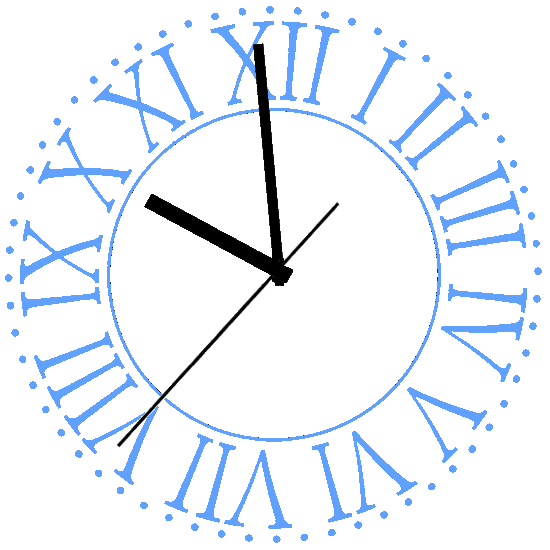 Как построено образование по направлению «Реклама и связи с общественностью?
Мы работаем по новому государственному стандарту высшего профессионального образования по направлению «Реклама и связи с общественностью». Там определены базовые дисциплины, которые должны читаться во всех вузах, и те дисциплины, которые выбирает конкретный вуз. 
Для гармоничного образования существует 3 цикла дисциплин, которые должен изучить будущий специалист по рекламе.
гуманитарный и социально-экономический цикл
Общепрофессиональный цикл
математический 
и естественнонаучный цикл
ТРУДНО ЛИ УЧИТЬСЯ?
Учиться легко тем, кто занимается систематически, и крайне трудно тем, кто пропускает учебу. 
У нас введена кредитно-модульная система, пришедшая к нам с Запада. Теперь  невозможна такая ситуация, что студент, прогуляв весь семестр, пришел и успешно сдал экзамен. Экзамены с их «счастливыми» и «несчастливыми» билетами ушли в прошлое, вместо них на итоговых аттестациях реально оценивается работа студента в семестре. 
Все свои рейтинги по  успеваемости можно отслеживать в Интернете на специальном учебном портале (ТУИС). Там же можно получать задания, скачивать нужные материалы, проверять себя с помощью тестов.
Познакомьтесь с дисциплинами по направлению «Реклама и связи с общественностью»
Общеобразовательные предметы – основа университетского образования
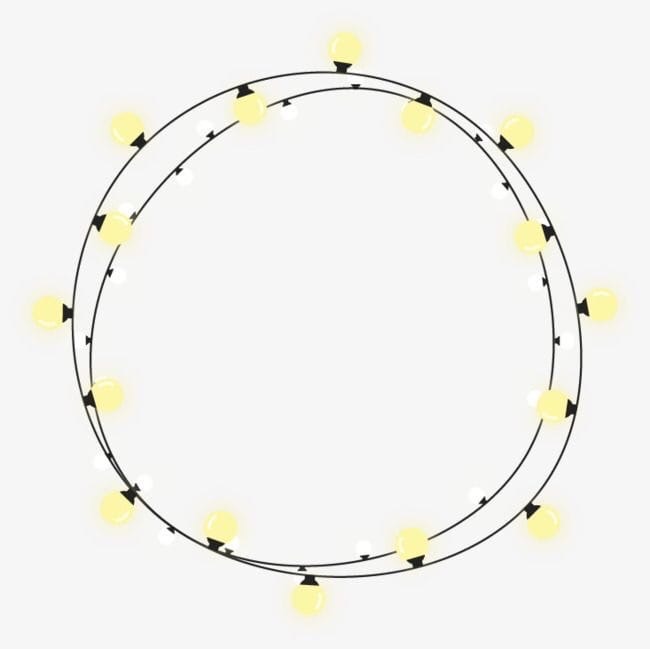 Иностранный язык
Отечественная история
Социология
 Философия
Безопасность жизнедеятельности
 Правоведение
Иностранный язык – диплом переводчика без подготовительного факультета
В стоимость контрактного обучения, входит обучение не только по программе специальности, но и по программе «Переводчик в сфере профессиональной коммуникации». За 4 года получить два диплома без лишних затрат времени и денег.

     Мы создаем условия для будущего карьерного роста наших выпускников и даем им 1500 часов иностранного языка (вместо стандартных 360), а успешно освоившие программу получают диплом переводчика.
Какой второй язык выбрать?
Знание второго иностранного языка является конкурентным преимуществом для работы  в сфере рекламе. Студенты ИМЭБ могут пройти подготовку по следующим иностранным языкам:
немецкий, французский, испанский, итальянский, китайский, японский (по выбору).
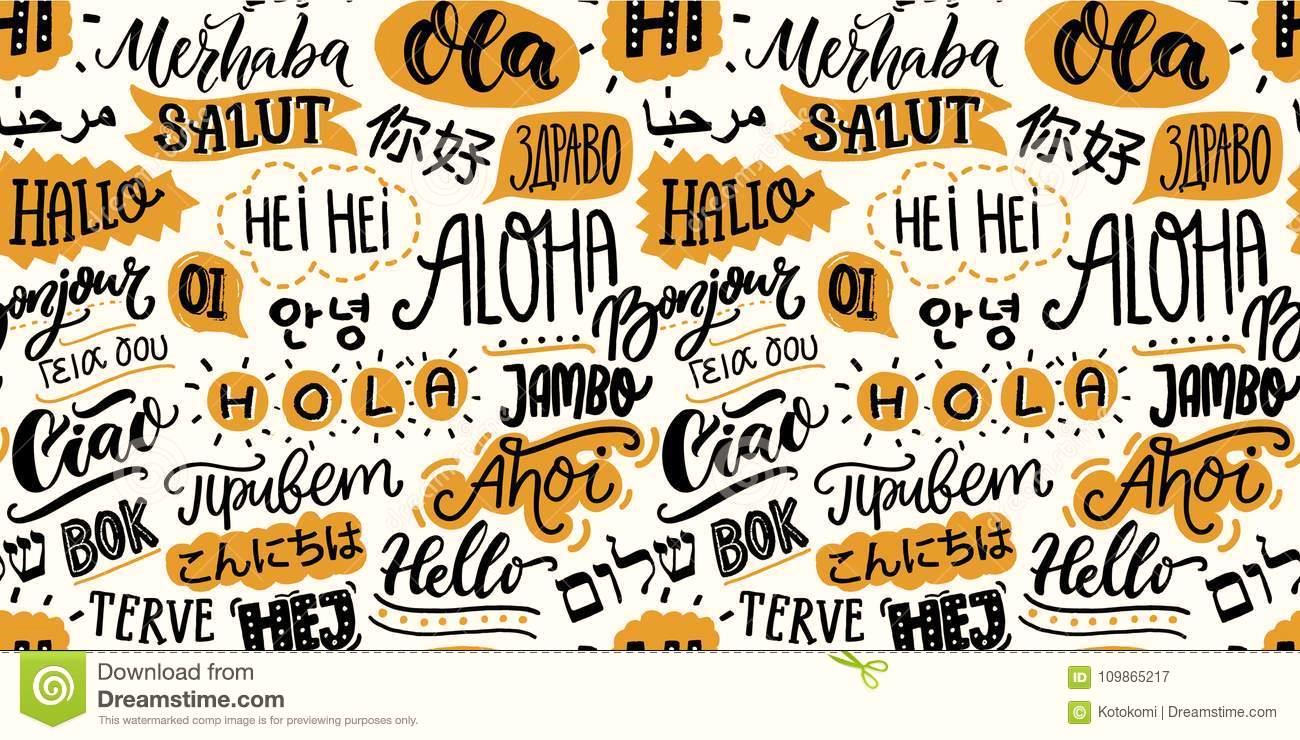 Математические и естественнонаучные дисциплины практической направленности
Математика и статистика
Компьютерные технологии и информатика
Концепции современного естествознания
Философия
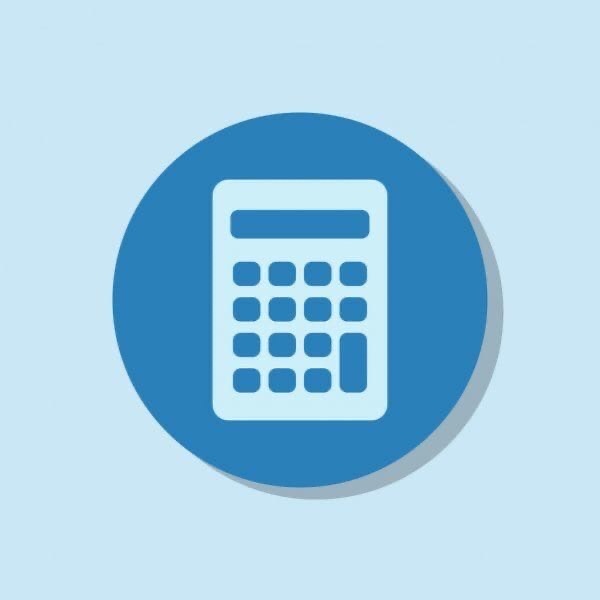 Экономическая составляющая коммуникационного образования
Основы экономики
Мировая экономика
Экономическая география
Имидж регионов
Политология
Правоведение
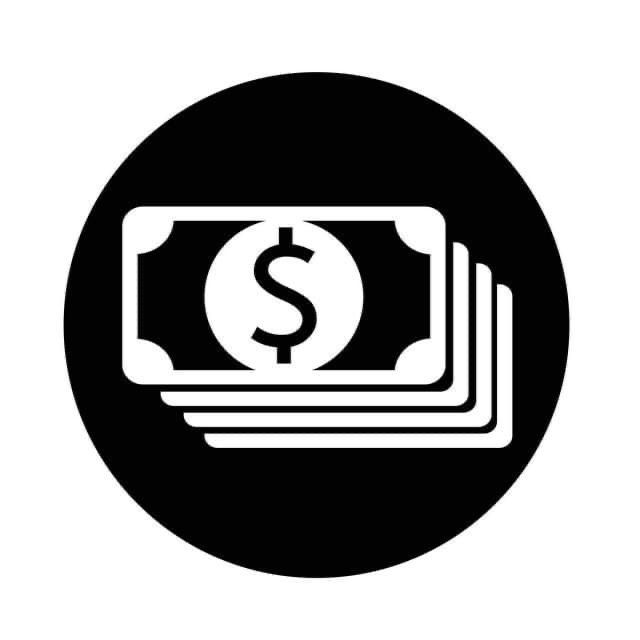 Экономическая составляющая коммуникационного образования
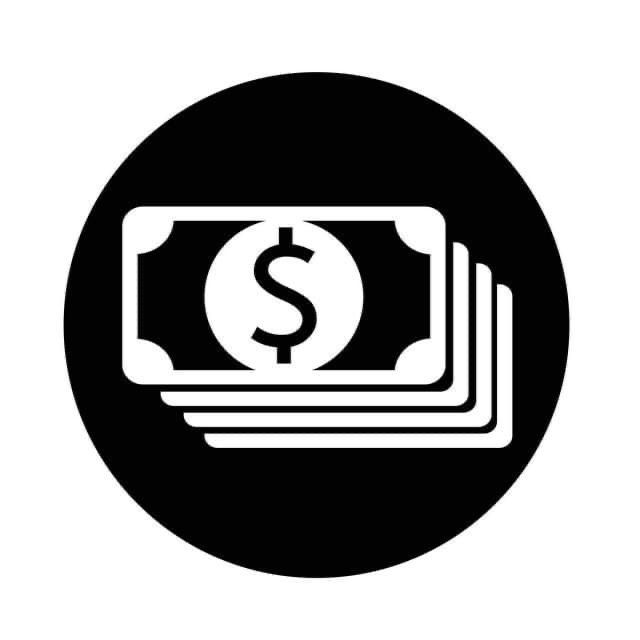 Искусство
Литература 
История кинематографа
Основы дизайна и композиции
История
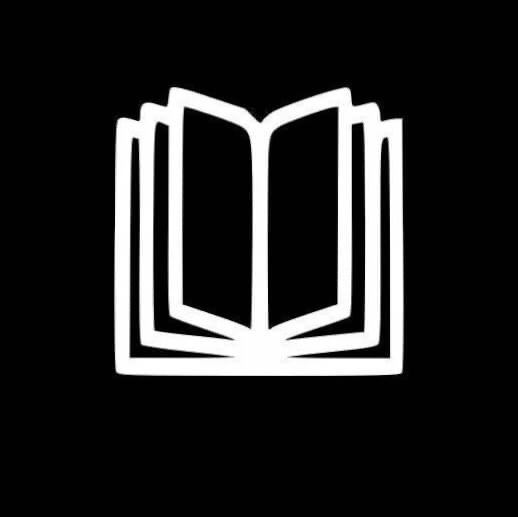 ВВОДНЫЕ КОММУНИКАЦИОННЫЕ ДИСЦИПЛИНЫ:
История рекламы и связей с общественностью. 
Основы интегрированных коммуникаций (рекламы и связей с общественностью)
Основы теории коммуникации
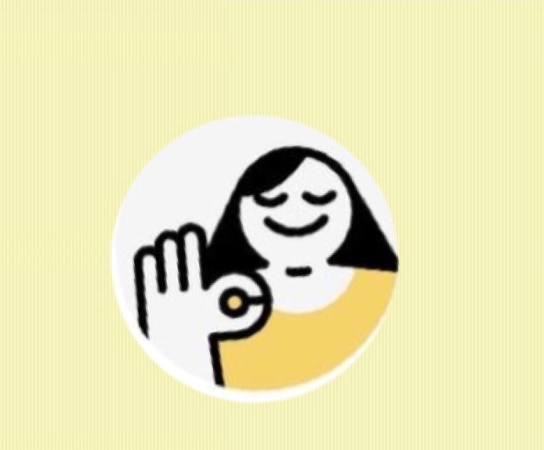 ДИСЦИПЛИНЫ, РАЗВИВАЮЩИЕ ТВОРЧЕСКИЕ СПОСОБНОСТИ
Копирайтинг в PR
Копирайтинг в рекламе
Технологии производства в рекламе и связях с общественностью
Креатив в рекламе и в PR
Творческие аспекты PR-деятельности
Развитие креативного мышления
ДИСЦИПЛИНЫ, РАССМАТРИВАЮЩИЕ ФЕНОМЕНЫ РЕКЛАМЫ И СВЯЗЕЙ С ОБЩЕСТВЕННОСТЬЮ С ТОЧКИ ЗРЕНИЯ РАЗЛИЧНЫХ НАУК
Социология массовых коммуникаций 
Психология массовых коммуникаций
Правовое регулирование деятельности в сфере рекламы и связей с общественностью
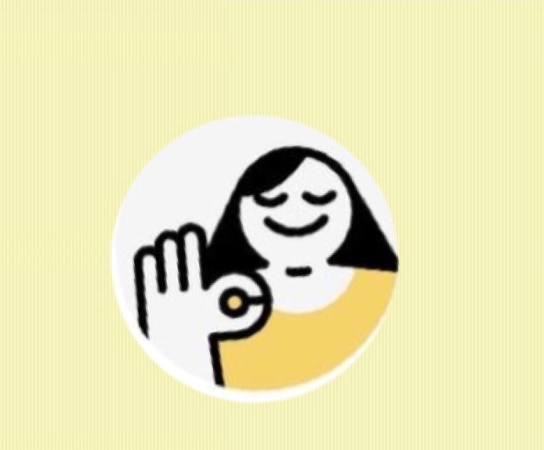 ПРИКЛАДНЫЕ ДИСЦИПЛИНЫ ДЛЯ ЭФФЕКТНОЙ КОММУНИКАЦИИ
Менеджмент
Имидж-дизайн 
Управление человеческими ресурсами
Поведение потребителей
Теория и практика продаж в рекламе
Ораторское искусство 
Методы воздействия в массовых коммуникациях
Информационно-компьютерная составляющая обучения
Компьютерные технологии в дизайне рекламы
Информационные технологии в рекламе и PR
Визуальные бренд-коммуникации
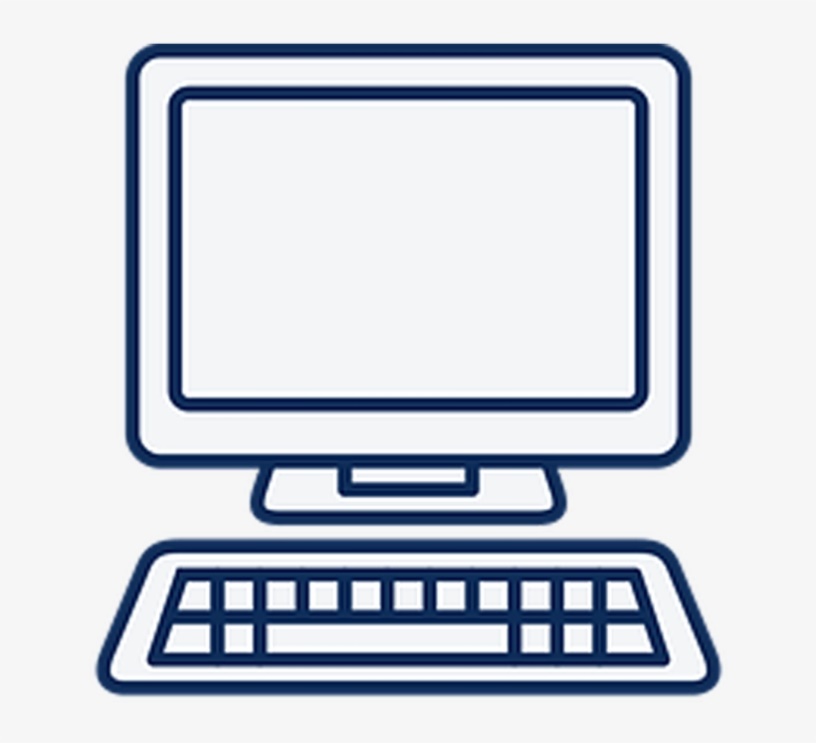 Дисциплины, изучающие различные виды маркетинговых коммуникаций
Основы брендинга  
BTL-технологии продвижения 
Событийный (event) маркетинг
Исследования в маркетинговых коммуникация
Международная реклама  
Нестандартные рекламные и PR-технологии
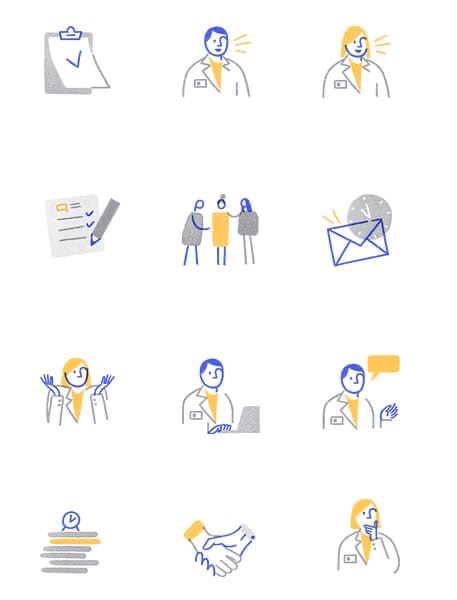 Управленческие и маркетинговые дисциплины
Основы менеджмента
Организация работы отделов рекламы и связей с общественностью
Основы маркетинга
Маркетинговые исследования и ситуационный анализ
Дисциплины, изучающие различные носители и средства коммуникаций
Теория и практика массовой информации 
Введение в рекламную полиграфию
Технологии производства в рекламе 
Продакт плейсмент
Специальные PR-дисциплины
PR в современном мире
PR в международных отношениях 
Политический PR
Теория и практика PR-кампаний
Внутрикорпоративный  PR
Кризисные коммуникации 
PR-консультирование
МАСТЕР-КЛАССЫ
Мастер-классы - встречи с практиками коммуникационного бизнеса, в том числе выездные.
Мастер-классы проводятся 2-3 раза в месяц
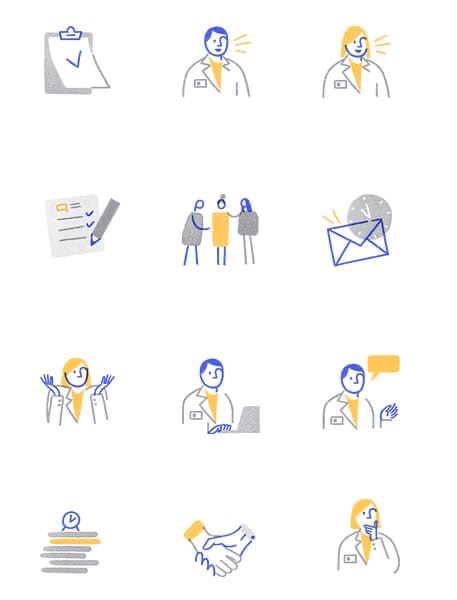 ПРАКТИКА ЗА ГОДЫ УЧЁБЫ
На 2 курсе проводится учебно-ознакомительная практика (2 недели) на профильных базах практики
На 4 курсе предусмотрена трехмесячная производственная практика с использованием результатов в дипломной работе
Проектная практика идет постоянно в процессе обучения
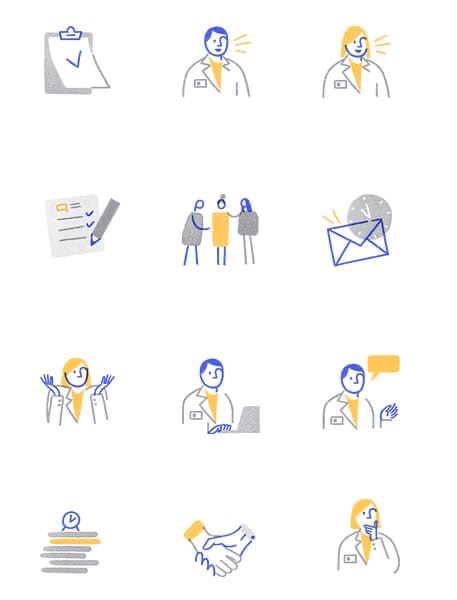 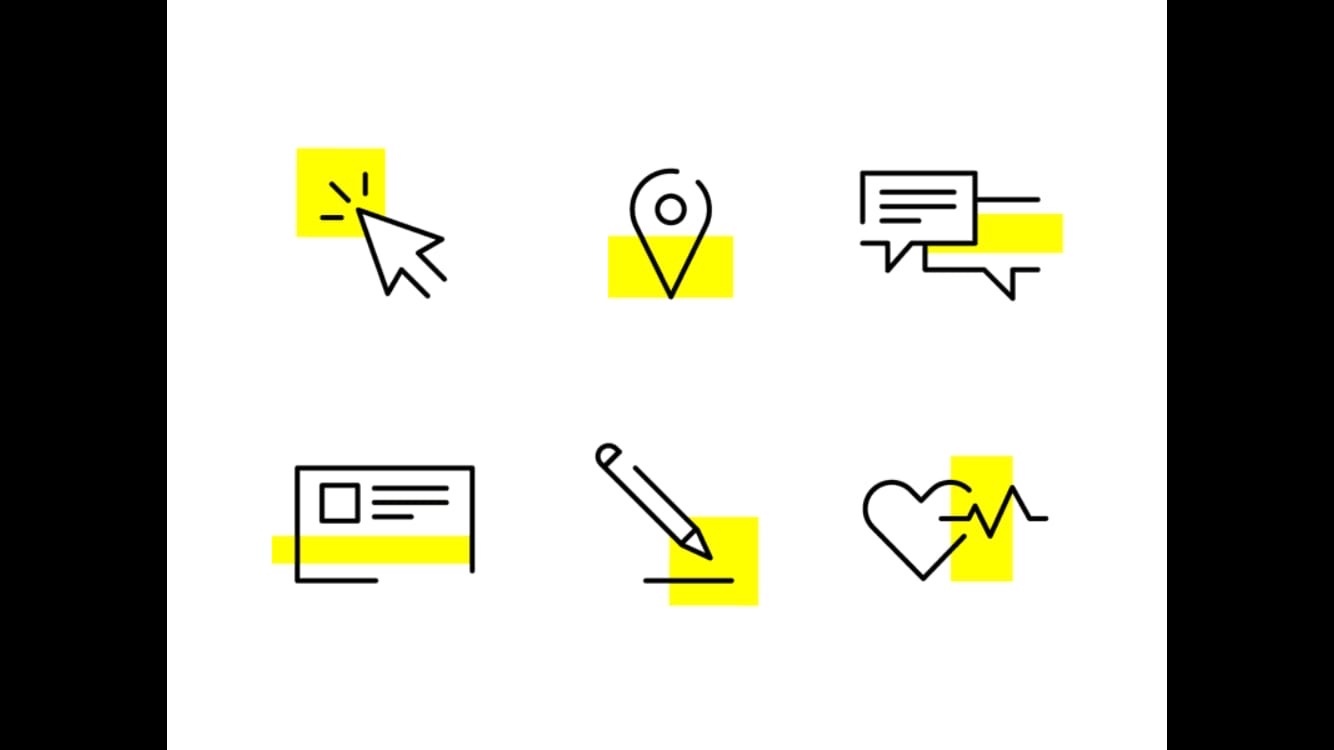 Контактная информация
Российский университет дружбы народов
Институт мировой экономики и бизнеса
Кафедра рекламы и бизнес-коммуникаций  
Адрес: г. Москва, ул. Миклухо-Маклая, 6, каб. 109А
Тел./факс: (495) 434 32 33
E-mail: imeb.pr@rudn.ru
www.imeb.ru
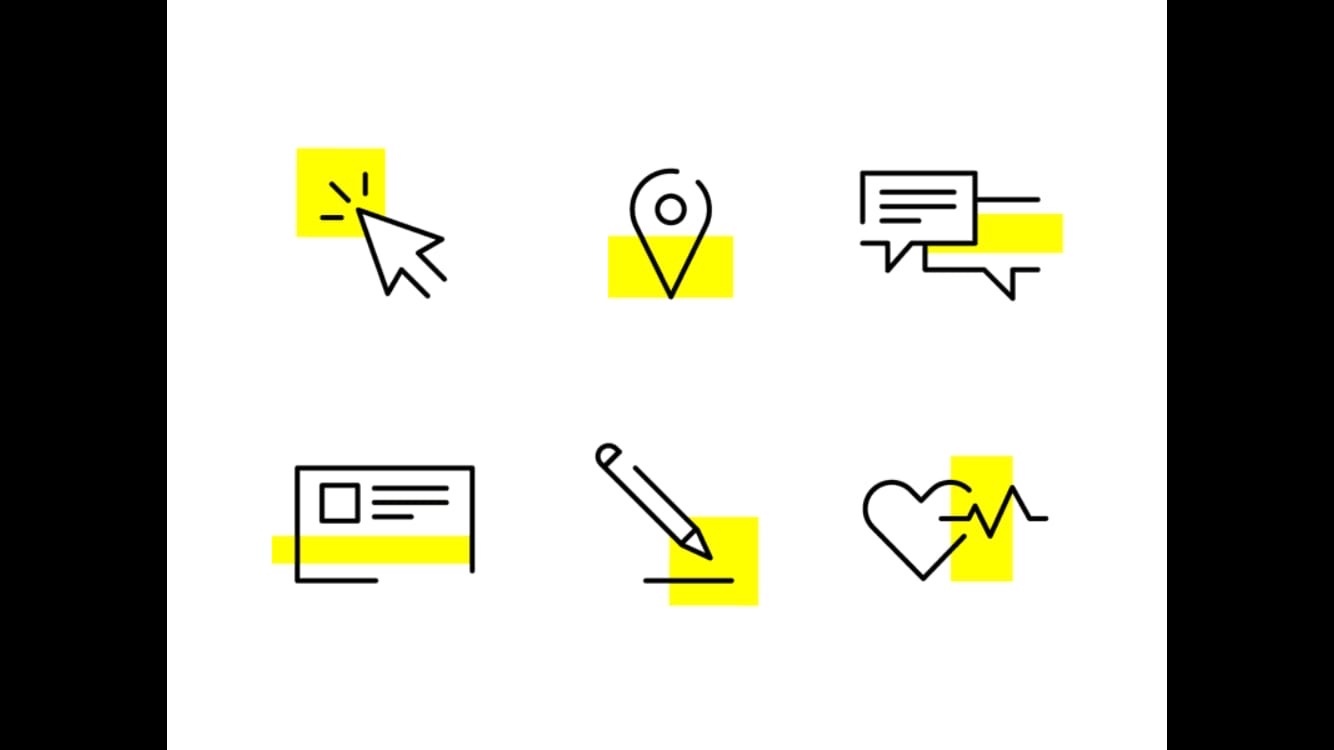 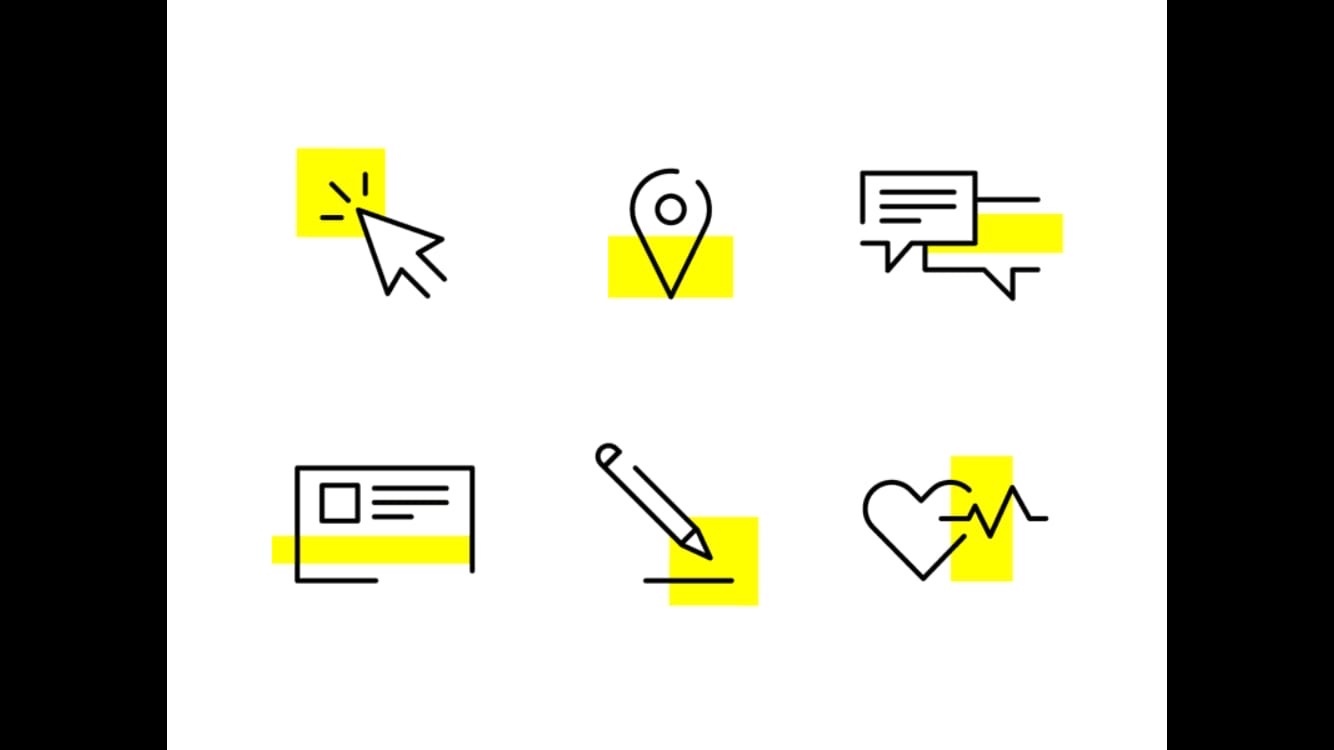